Презентаціяна тему: «Наш край наприкінці  19 ст. перш. пол.20 ст»
Виконавучениця 9-В класу ТЗОШ №28Красновська Олена
План
ВСТУП
Особливості модернізації регіону і краю
Етнічний і соціальний склад населення
Господарське і духовне життя
ВСТУП
Кожен із нас понад усе прив’язаний серцем до своєї маленької Батьківщини: села, міста чи містечка, в якому вперше прийшов до школи. Доля часто розлучає нас з рідною землею. Але повсякчас ми поспішаємо відвідати стареньких батьків чи давніх друзів. В душі ми залишаємося патріотами того куточка України, який значиться у нашому паспорті у графі „Місце народження”.
	У XIX ст. Російська та Австрійська імперії переживають кризу феодально-кріпосницької системи. Усвідомлення цієї кризи змусило як російський, так і австрійський уряди ліквідувати кріпосне право та реформувати державний устрій. В Австрійській імперії реформи були здійснені в 1848-1849 рр., в Росії - в 60-70- тих рр. XIX ст. Реформи, незважаючи на свою обмеженість, мали епохальне значення: вони створили чудові умови для прискореного капіталістичного розвитку України.
	1859 р. Австрія після поразки у війні з Францією та П‘ємонтом, усвідомила необхідність реформ. Розширення прав національних регіонів «клаптикової імперії». Крайові сейми. Але Галицький і Буковинський сейми тільки місцеві справи. Повне домінування буржуазії над селянами. не українські. Прийняв закон навчання польською мовою, статус крайової урядової.
	Після поразки 1866 р у війні з Пруссією, створена 1867 р дуалістична Австро-Угорська імперія.
1.
Під владою Австрійської імперії українські землі поділялися на такі регіони:
1. Галичина.
2. Північна Буковина.
3. Закарпаття.
Західноукраїнські землі займали територію 70 тис. кв. км, де проживало 3,5 млн осіб, з яких 2,4 млн були українцями.
Галичина
Велика територія західноукраїнських земель. Галичина поділяється на Східну (заселену українцями) і Західну (заселену поляками).
Галичина становила більшу частину Королівства Галичини і Лодомерії.
У Східній Галичині були такі історико-географічні та історико-етнічні території, як Покуття (південно-східна частина Прикарпаття), Гуцульщина, Бойківщина, Лемківщина, Західне Поділля, Прикарпаття. Північна Буковина,Нині південна Буковина — це територія Румунії, північна Буковина — територія Чернівецької області. Становила окрему адміністративну одиницю з 1775 р. по 1789 р., до приєднання її до Галичини, а після 1849 р. їй було надано статус окремої провінції (краю).
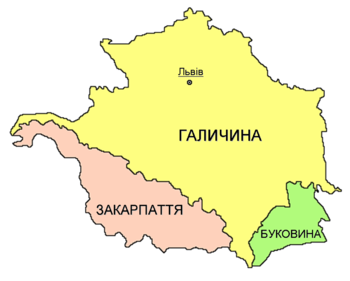 Перша половина 19 ст. – це час визрівання ринкових відносин в економіці України.
Про це свідчать такі процеси:
зростання товарності сільського господарства;
поглиблення спеціалізації окремих районів в сільськогосподарському виробництві;
розшарування поміщицьких господарств, які поступово почали набувати ринкового характеру (приклад, вівчарні заводи та ін. підприємства)
Деякі поміщики намагалися запровадити у своїх маєтках поліпшені засоби обробітку земель, застосовувати удосконалені плуги, молотарки та віялки. Значні ділянки земель відводились під посіви технічних культур і буряків, коноплі, тютюну та льону. Це вимагало поліпшеного обробітку землі та застосування добрив. Застосовується вільнонаймана праця.
Перші  вільнонаймані  сільськогосподарські  робітники  з‘явилися на Півдні України.
На Україні дуже часто поміщики віддавали свої землі в оренду купцям, міщанам і заможним селянам. Такі господарства ставали високоприбутковими за рахунок використання найманої робочої сили та новітнього реманенту.
Пануюче на селах лихварство прискорювало процес розшарування селянства, вело до повного розорення бідняків.
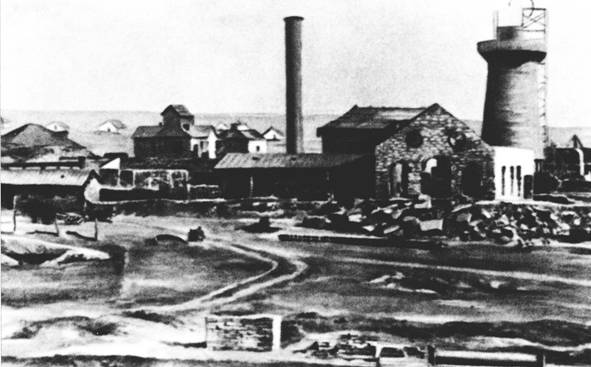 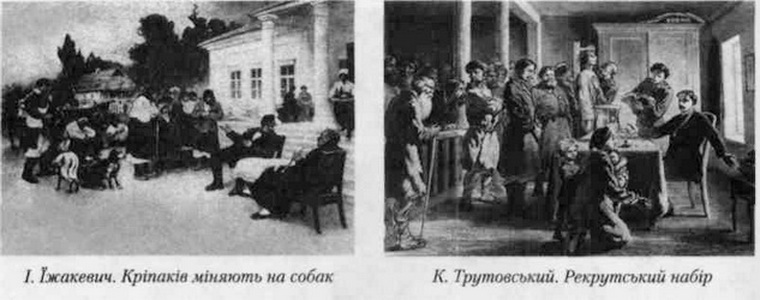 Дані з особливостей модернізації регіонів України в першій половині XIX ст.
Економічне становище Західної України
60-70-ті рр. початок промислового перевороту. Відсутність великої промисловості. 1859 р. скасовані цехи. Галузі: текстильна, шкіряна, соляна, тютюнова, паперова, скляна, керамічна. Гуральництво, цукроваріння. Домінування іноземного капіталу в нафтовидобувній, лісовій та солеварній промисловості. Хижацьке викачування ресурсів з краю. Видобуток нафти, заборона переробки. Соляна – Калуш, Косів, Стебник, Солотвино (Закарпаття). Граніт, каолін, мармур, вогнетривкі глини, вапняк. Деревина вивозилася (екологічна катастрофа), ввозили меблі, сірники.
Закарпаття 70-ті рр хімічна промисловість – іноземний капітал США, Англія, Німеччина, Франція.
Перша залізниця Львів-Перемишль 1864 р.
При підвищені товаризації (зернове, садівництво, гірське тваринництво), зберігалися феодальні пережитки та низька продуктивність. Селяни емігрували до інших країн світу Аргентина, Бразилія, США, Канада.
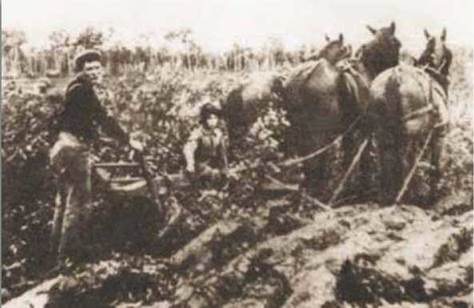 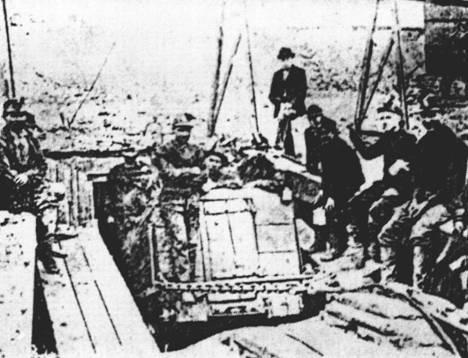 2.
Соціальний склад населення
1.Основну групу населення України становило селянство, яке розшаровувалося на багатіїв, середняків та бідняків:
• бідняки (їх було 1,5 млн селянських господарств), володіли 2/5 всієї площі надільної землі;
• середняків було 550 тис. дворів, вони були власниками 1 /4 площі надільної землі;
• багатіїв було 4'48 дворів, які зосередили в своїх руках 40% усіх надільних і приватних земель.
У Правобережній Україні у Вінницькій області заворушення відбувалися у 159 селах краю. Лише в колишньому Ольгопільському повіті виступило 20 тис. осіб.
2. Швидко формується клас найманих робітників. Джерелом його формування були:
• обезземелене селянство;
• розорені ремісники;
• міська біднота.
3.Дворяни
4.Підприємці.
5. Міщани.
6. Купецтво.
Важливу роль у ярмарковій торгівлі відігравали купці, чисельність яких зростала. Зростали суми зосереджених у їхніх руках капіталів
7. Лихварі.
8. Духовенство.
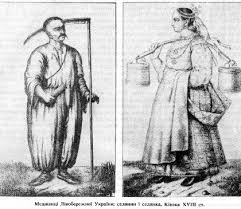 Етнічний склад мешканців
Значну частину населення Правобережної України становили євреї. Царизм посилив утиски щодо євреїв. Правилами 1882 р. євреям заборонялося оселятися поза містами і містечками та скуповувати майно в сільських місцевостях. Міста Правобережжя були переважно єврейськими, де домінували єврейські громади зі своєю культурою, релігією, мовою.
3. У великих містах України єврейське населення русифікувалося.
Найбільше єврейського населення проживало в Одесі, де вони наприкінці XIX ст. становили майже половину.
4. Значний прошарок населення Правобережжя становили поляки.
5. Найменше українців проживало у містах. 
6. У промисловості, на транспорті й торгівлі працювало лише 9% українців.
7. Серед учених, митців, медичних працівників, церковних служителів українців було лише 0,5%.
Чисельність українців на західноукраїнських землях: у Східній Галичині 1773 р. – 71%, 1910 р. – 62,8%; у Північній Буковині 1857 р. – 58,5%, 1910 р. – 38,4%; в Закарпатті 1857 р. – 69,7%.
Поляки у Східній Галичині становили 1900 р. – 22,7%; румуни на Буковині 1900 р. – 31,4%; угорці наприкінці 19 ст. нараховували 26%. Відносна кількість українців невпинно зменшувалась.
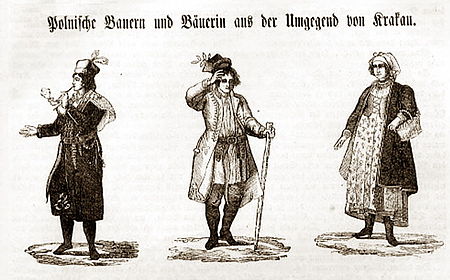 3.
XIX століття — період високого розвитку української культури, яку творили широкі народні маси і патріотично налаштована українська інтелігенція. Однак православна церква України, перейшовши під владу Петербурга, уже не відігравала значної ролі в розвитку української культури. Перехід до Російської імперії монастирських і церковних земель у 1736 р. був ударом по українській церкві, підірвав її матеріальні можливості. Особливо боляче це відбилося на становищі Києво-Могилянської академії, яка утримувалася за рахунок виділених їй земель.
Одночасно, починаючи з кінця XVIII ст., російський уряді Петербурзьке православне керівництво значні зусилля спрямовують на навернення уніатів Правобережної України в православну віру. На землях, що відійшли за поділами Польщі до Російської імперії, створювалися російські православні школи, як духовні, так і державні, пізніше приватні, де навчання велося російською мовою за російськими підручниками. Здійснювалися адміністративно-репресивні заходи, насильницьке закриття уніатських церков, перетворення їх на православні. На початку XIX ст. на Правобережній Україні у православ´я перейшло 2300 церков, і на кінець століття там залишилася невелика кількість уніатських парафій (із 5000 — близько 200), а їхні маєтності були конфісковані.
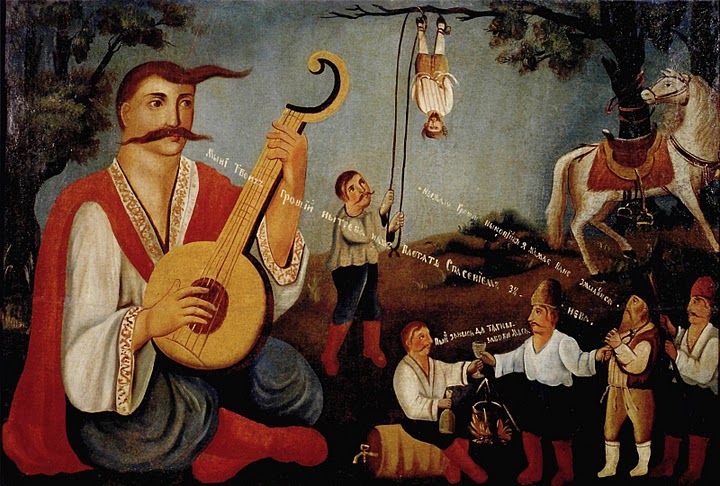 Сільське господарство також залишалося на низькому рівні. Земля належала великим землевласникам: це були магнати, шляхта, держава і церква (приклад, графам Потоцьким належало 170 населених пунктів). 61% селянських господарств користувалися земельними наділами, що за своїми розмірами були менше 10 моргів. До середини 19ст. 2/3 селян не мали мінімуму землі, щоб забезпечити засоби існування своєї сім’ї. В цей час на західноукраїнських землях відбувається подальше посилення поміщицького гніту. У 1802 – 1803рр.. австрійський уряд дозволив поміщикам застосовувати тілесні покарання щодо своїх селян. Збільшувалася панщина, вводились додаткові повинності. Поміщики намагалися за всяку ціну відібрати у селян землю. Погіршували становище селян і стихійні лиха. Кріпосництво та колоніальна політика Австрійської імперії стримували і гальмували економічний розвиток західноукраїнських земель. Посилення експлуатації селян, нестримне свавілля поміщиків зумовлювали посилення селянської боротьби проти соціального гніту.
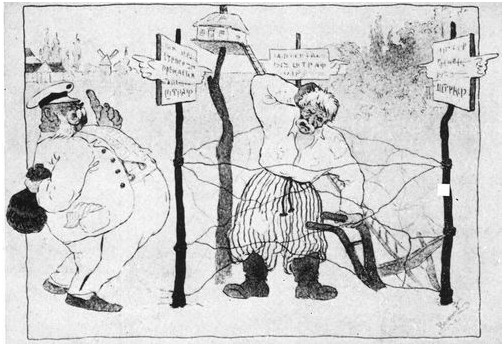 Формами антикріпосницького протесту були втечі селян, потрави панських лук та посівів, вирубування лісів, розправи над селянською старшиною, підпали панських садиб і ін. Селяни відмовлялися сплачувати державні податки, ухилялися від рекрутчини. Продовжується рух опришків 1810 – 1825 рр.. Його лідерами у Східній Галичині були Ю. Ожинюк, Д. Якимчук, П. Мельничук, М. Штоля, а на Закарпатті – С. Товта, І. Кокоша та ін.
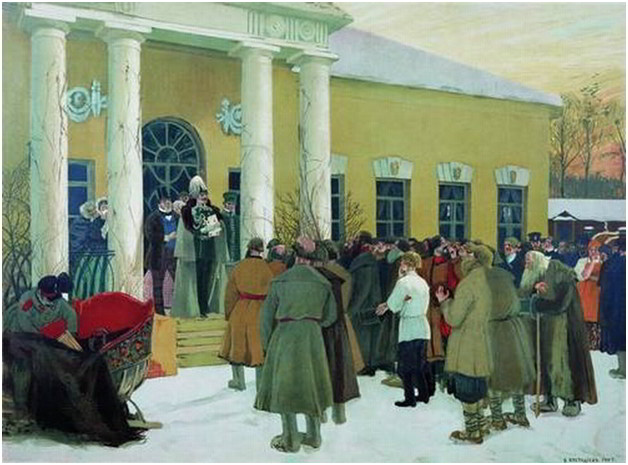 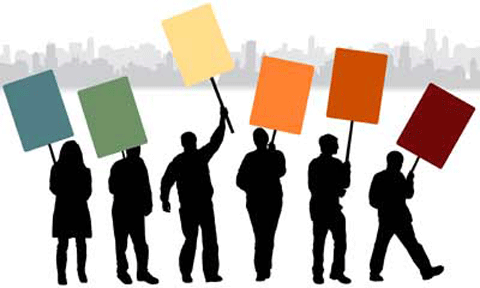 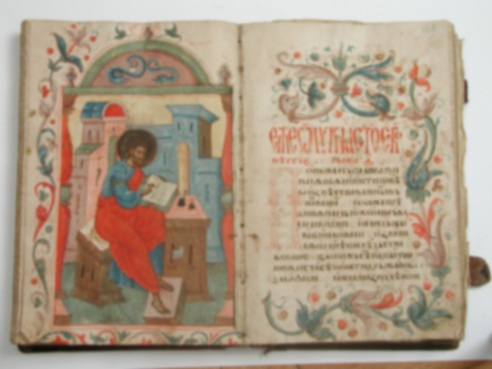 У 19 ст. починає пробуджуватись національне життя в західноукраїнських землях. Ідея національної свідомості стає панівною. Починає набирати значення національна мова, історія, література і фольклор. Шлях до національної свідомості пролягав через книгу. Західноукраїнську інтелігенцію представляло духовенство. Центром духовного життя була метрополія у Львові. У період між 1837 і 1850 рр.. вийшло 43 книги, написані українською мовою, 40 з них написали священики. Центром зацікавлення національною проблемою стало місто Перемишль, це був і греко-католицький центр.
Потреби господарського розвитку стимулювали прогрес науки, що відбилося на досягненнях вчених України. Набагато складнішою була ситуація в освітній сфері.
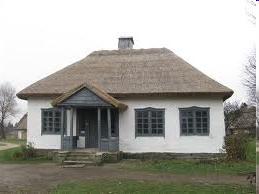 Виникали училища професійної освіти: ремісничі, технічні, комерційні. А для підготовки офіцерських кадрів для армії створювалися корпуси з 7-річним терміном навчання. Освіта в них велася російською мовою і була платною.
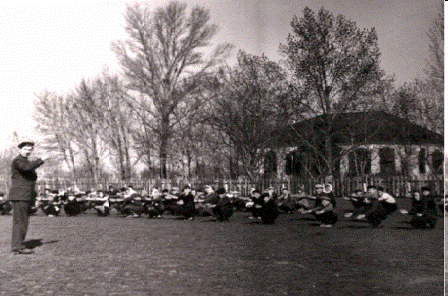 Львівський університет був заснований у 1784 році. У 1849 р. було відкрито кафедру української мови та літератури (голова  - Яків Головацький). У 1894 році відкрито кафедру української історії, яку посів професор М. Грушевський, у 1900 році засновано кафедру української літератури (К. Студинський).
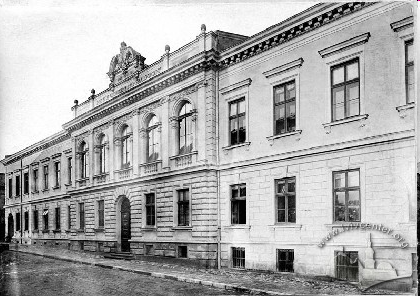 Проте мало хто з молодих людей в небагатих родинах міг добувати вищу освіту. В основному навчалися діти з заможних сімей.
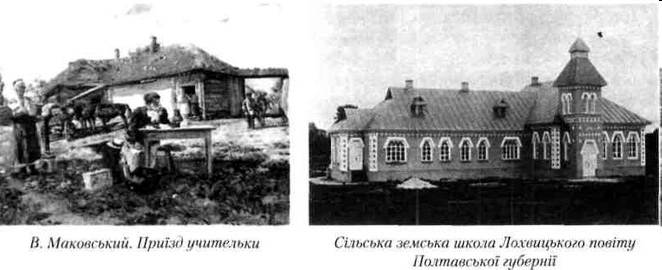 Найбільші досягнення в 1848-1849 рр. український національний рух мав на ниві культури та освіти. Було засновано українську культурно-освітню організацію "Галицько-руська матиця", яка займалася видавничою справою, впровадженням у школах української мови. При Львівському університеті відкрилася кафедра української мови. В Галичині вперше почали перевидаватися твори українських письменників.
Українська освіта періоду 18 - 19 століття розвивалась в суперечливих умовах. Їхня діяльність дала поштовх для розвитку багатьох галузей науки та культури. З  іншого - руйнівним чинником для української освіти була великодержавницька політика російського царизму Для  культури  19 століття характерний подальший наступ на українську культуру  русифікації - вона посилилась після польського повстання 1830 року, полягала в забороні вживання української мови, в забороні друкування та розповсюдження книжок українською. Русифікація торкнулася всіх сфер культурного життя України - від літератури і театру (було заборонено вистави українською) до архітектури. Тобто, можна з впевненістю сказати, що цей період був періодом формування української нації, створив підґрунтя для національно - культурного відродження на початку 20 століття.
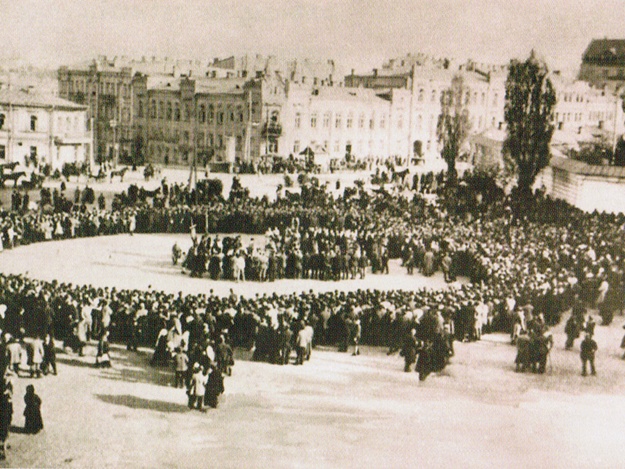 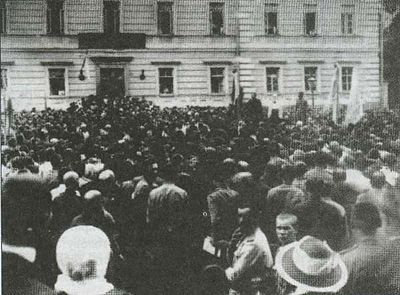 Дякую за увагу
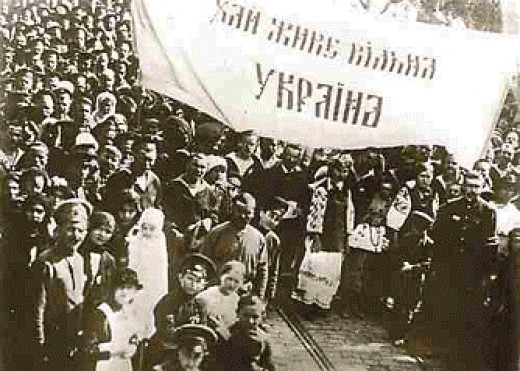